মাল্টিমিডিয়া ক্লাসে সবাইকে স্বাগতম
পরিচিতি
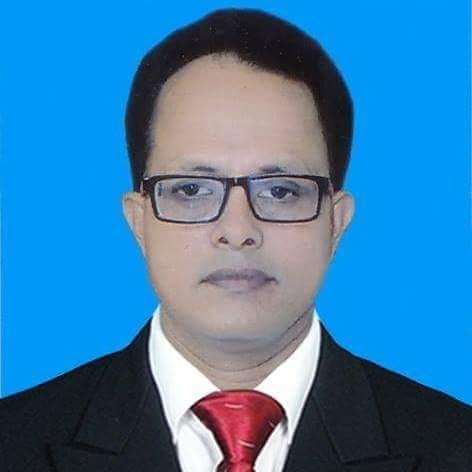 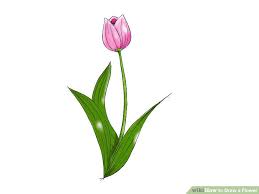 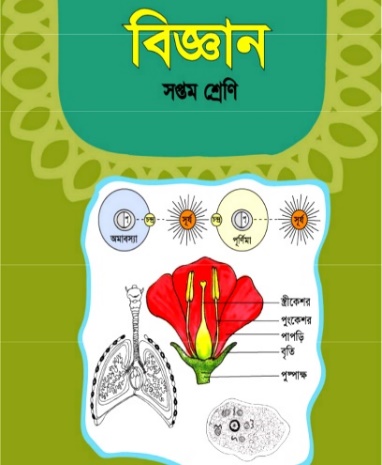 শ্রেণি: সপ্তম
বিষয়: বিজ্ঞান
                      অধ্যায়: ২য়
 সময়: ৫০ মিনিট 
তারিখ: ১৬-07-২০20 খ্রিঃ
মীর্জা মো: মাহফুজুল ইসলাম
বি এস সি ( গণিত ); এম এ ( বাংলা ) বি এড 
উত্তর সারটিয়া ইসলামিয়া দাখিল মাদ্রাসা, শিয়ালকোল, সিরাজগঞ্জ সদর, সিরাজগঞ্জ 
E-mail:mmislam686@gmail.com
অণুবীক্ষণ যন্ত্রের সাহায্যে কি কি দেখা যাচ্ছে?
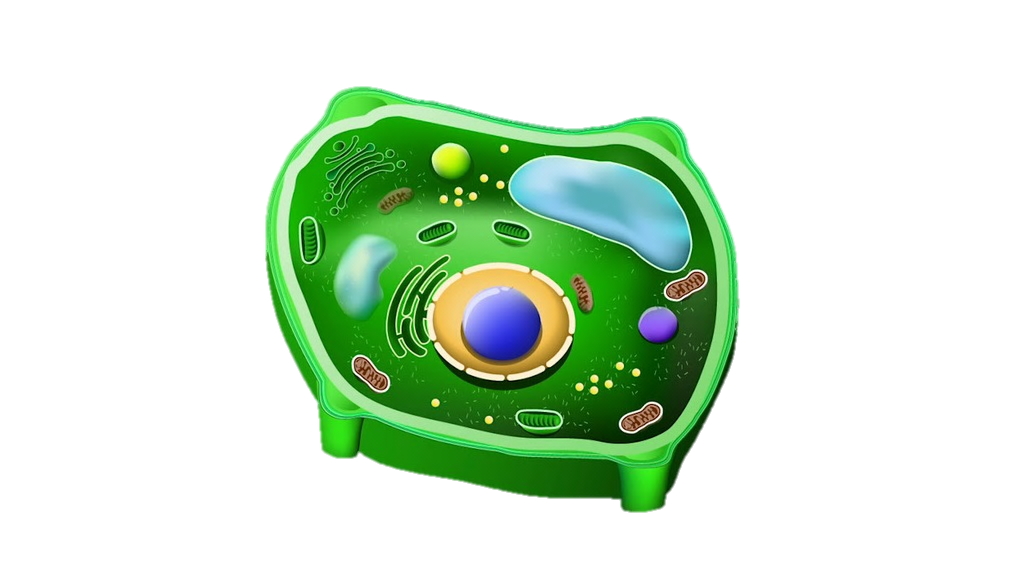 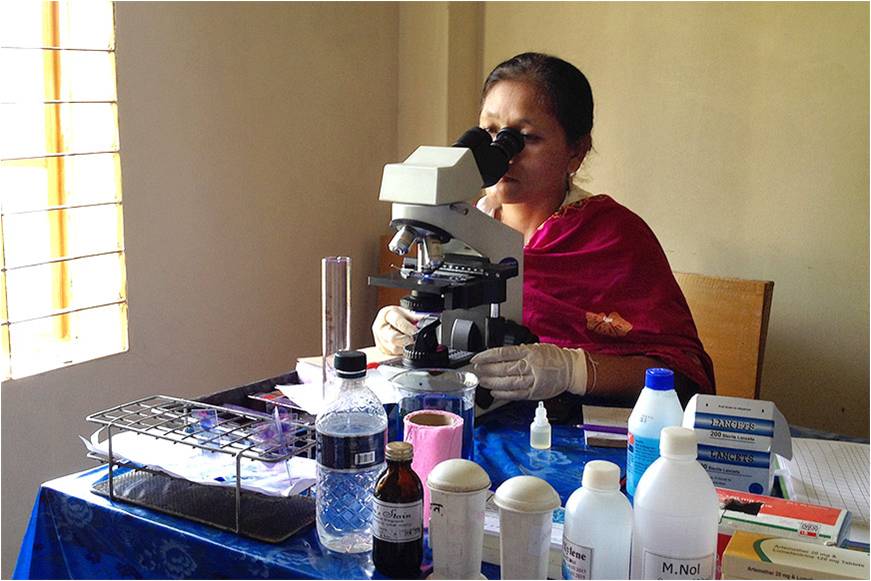 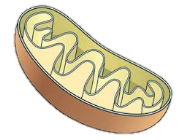 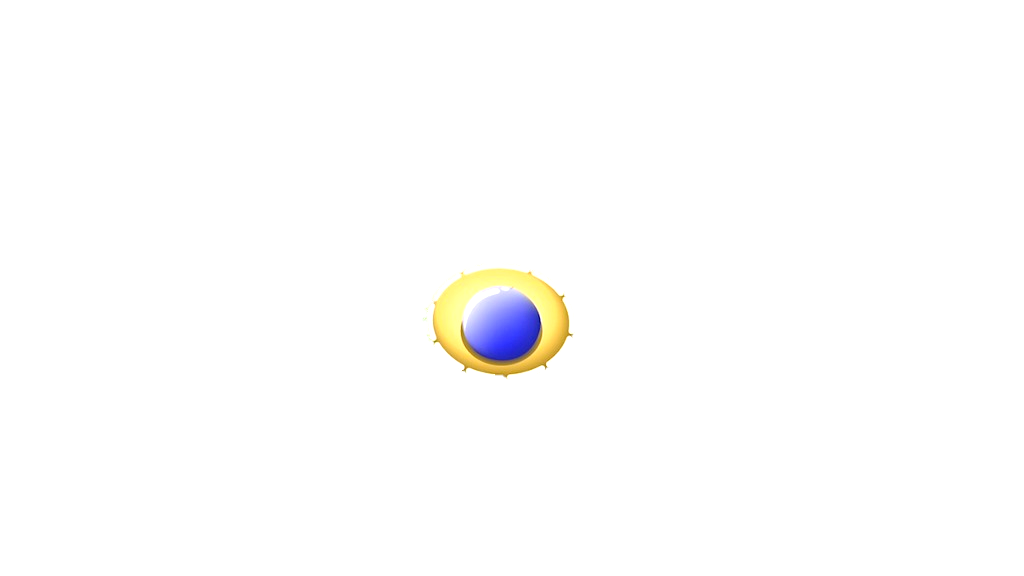 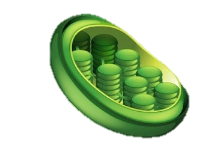 [Speaker Notes: বিভিন্ন প্রশ্ন করে শিক্ষার্থীদের নিকট পাঠ শিরোনাম বের করা যায়।]
প্লাস্টিড, মাইটোকন্ড্রিয়া, নিউক্লিয়াস
শিখনফল
এই পাঠ শেষে শিক্ষার্থীরা ---
 মাইটোকন্ড্রিয়া কী তা বলতে পারবে;
 প্লাস্টিডের প্রকারভেদ ব্যাখ্যা করতে পারবে; 
 নিউক্লিয়াসের গঠন বর্ণনা করতে পারবে।
মাইটোকন্ড্রিয়া কী?
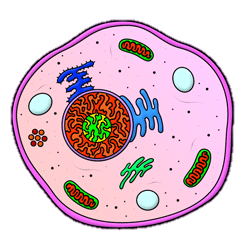 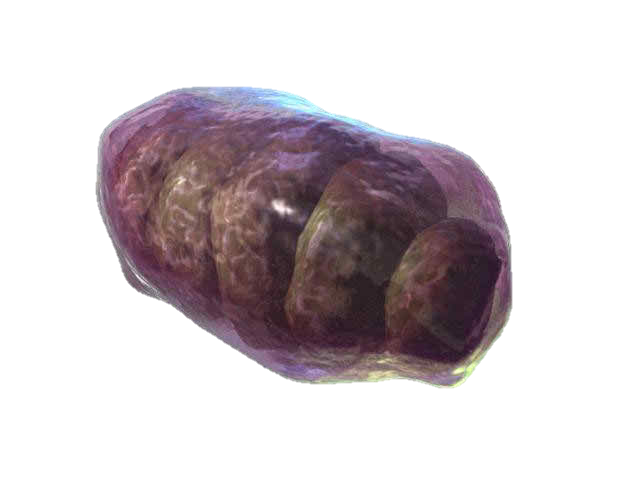 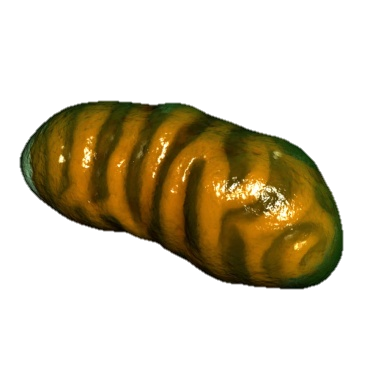 উদ্ভিদ ও প্রাণিকোষের সাইটোপ্লাজমে ছড়িয়ে থাকা ছোট ছোট দন্ডের ন্যায় অঙ্গানুগুলোই মাইটোকন্ড্রিয়া
একক কাজ
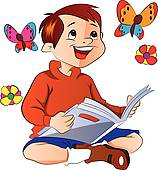 মাইটোকন্ড্রিয়া এর সংজ্ঞা লিখ।
নিচের ছবি গুলো কিসের?
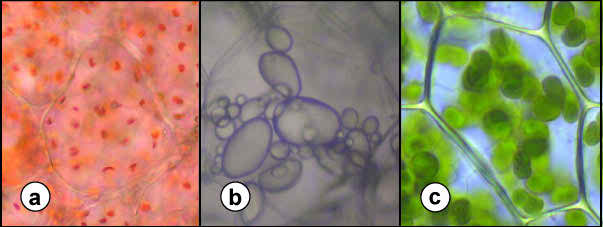 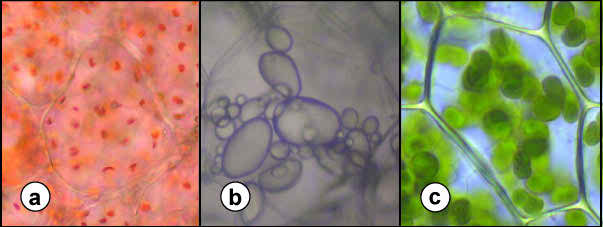 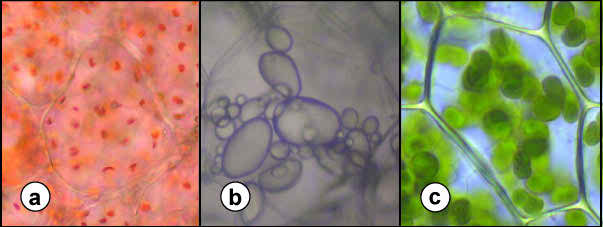 লাল, কমলা, হলুদ
সবুজ বর্ণ
বর্ণহীন
প্লাস্টিড
উদ্ভিদকোষের সাইটোপ্লাজমে বর্ণহীন অথবা বর্ণযুক্ত 
গোলাকার বা ডিম্বাকার অঙ্গানুই হল প্লাস্টিড।
প্লাস্টিডের প্রকারভেদ
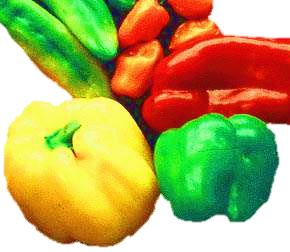 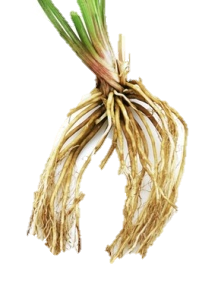 লিউকোপ্লাস্টিড
বর্ণহীন প্লাস্টিডের নাম (?)
বর্ণযুক্ত প্লাস্টিডের নাম (?)
ক্রোমোপ্লাস্টিড
ক্রোমোপ্লাস্টিড আবার কয় প্রকার?
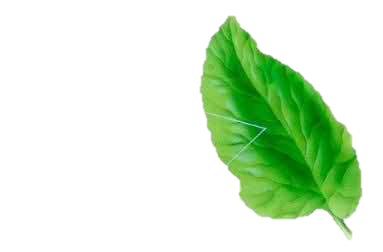 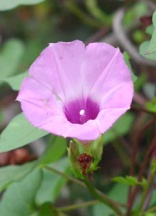 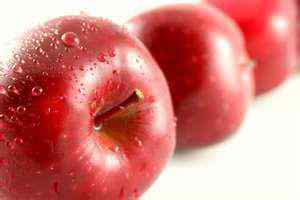 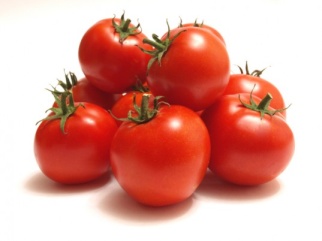 ক্লোরোপ্লাস্ট
ক্রোমোপ্লাস্ট
প্লাস্টিড
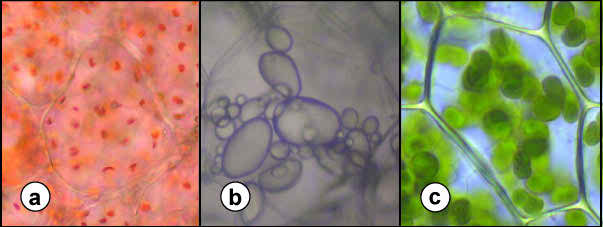 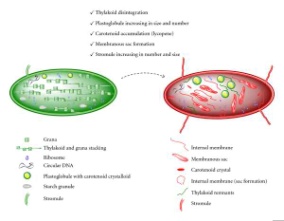 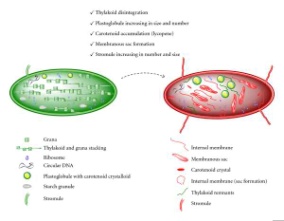 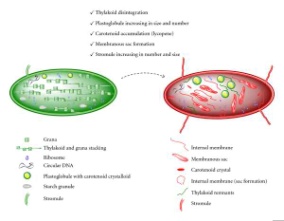 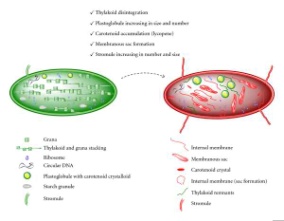 লিউকোপ্লাস্টিড
ক্রোমোপ্লাস্টিড
ক্রোমোপ্লাস্ট
ক্লোরোপ্লাস্ট
জোড়ায় কাজ
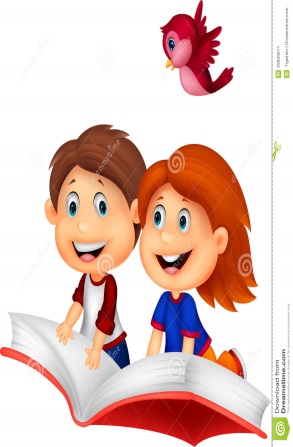 প্লাস্টিড কত প্রকার ব্যাখা করে লেখ।
নিউক্লিয়াস কী?
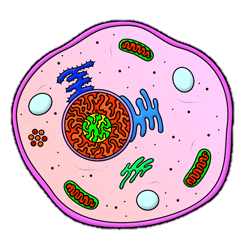 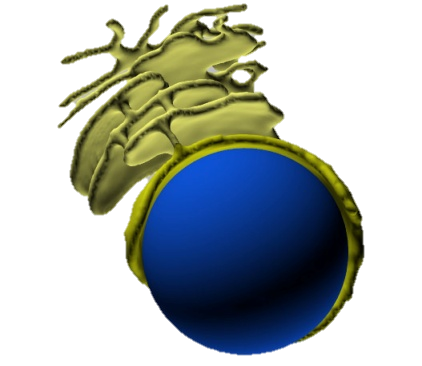 জীবকোষের প্রোটোপ্লাজমে পর্দা দ্বারা বেষ্টিত সর্বাপেক্ষা ঘন বস্তুটিই নিউক্লিয়াস।
ক্লোরোপ্লাস্টের গঠন
আবরণী
আবরণী
আবরণী
স্ট্রোমা
আবরণী
আবরণী
গ্রানা
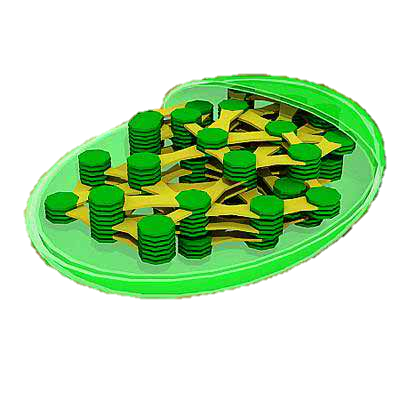 গ্রানাম চাকতি
ক্লোরোপ্লাস্টের অন্তর্গঠন
প্লাস্টিডের কাজ
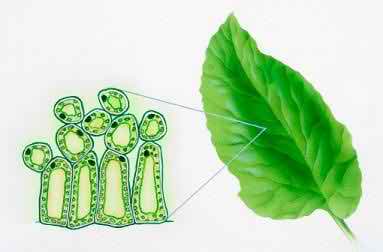 উদ্ভিদের খাদ্য সংশ্লেষ
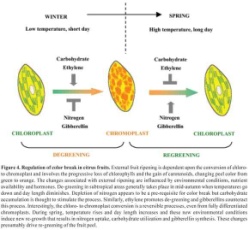 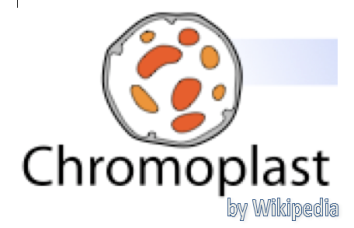 উদ্ভিদের খাদ্য সঞ্চয়
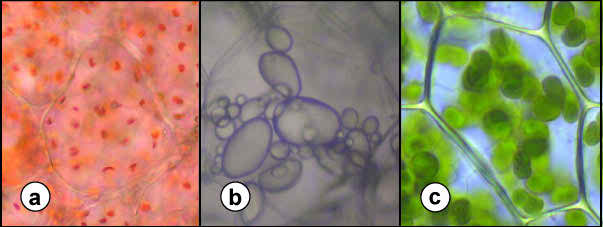 উদ্ভিদের বর্ণ গঠন
মাইটোকন্ড্রিয়ার গঠন
আবরণী
আবরণী
অন্তঃপর্দা
আবরণী
আবরণী
বহিঃপর্দা
অক্সিজোম
ম্যাট্রিম
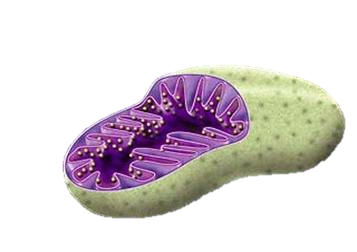 ক্রিস্টি
মাইটোকন্ড্রিয়া
মাইটোকন্ড্রিয়ার কাজ
?
শক্তি উৎপাদনের কারখানা
সেজন্য এর নাম কোষের
‘পাওয়ার হাউস’
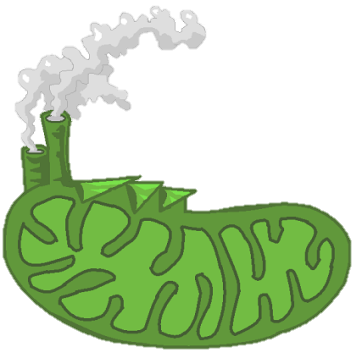 নিউক্লিয়াসের গঠন
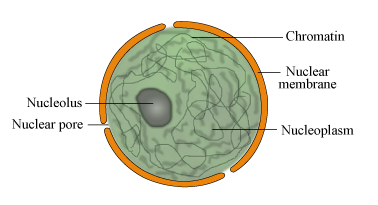 ক্রোমাটিন তন্তু
নিউক্লিয়ার মেমব্রেন
নিউক্লিওলাস
নিউক্লিওপ্লাজম
নিউক্লিয়ার রন্ধ্র
নিওক্লিয়াসের বিভিন্ন অংশ
নিউক্লিয়াসের কাজ
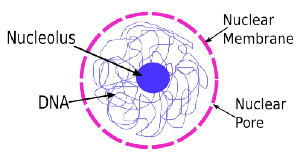 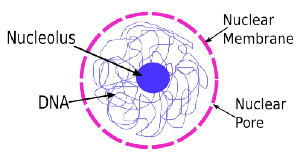 মেমব্রেন নিউক্লিয়াসকে রক্ষণাবেক্ষণ করে
রন্ধ্র নিউক্লিয়াসের ভিতর ও বাইরে যোগাযোগ রক্ষা করে
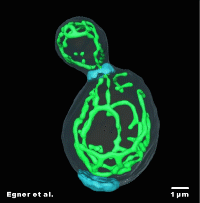 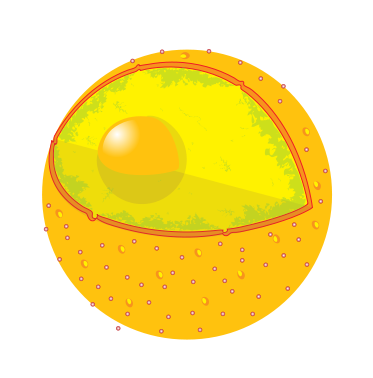 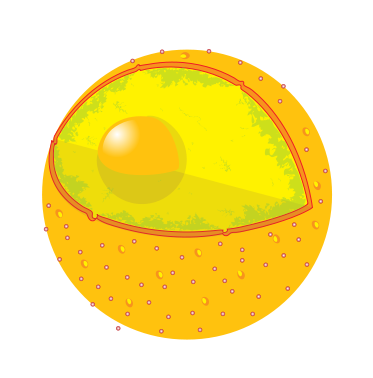 নিউক্লিওলাস
নিউক্লিওপ্লাজম
কোষের জৈবনিক কাজ করে, নিউক্লিওলাস ও ক্রোমোজোমের ধারক
নিউক্লিয়াসের সকল কাজ নিয়ন্ত্রন করে
কোষ বিভাজন ও বংশগতি নিয়ন্ত্রন করে
দলগত কাজ
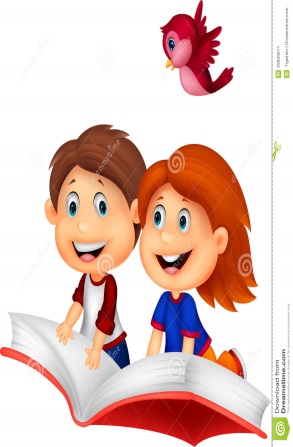 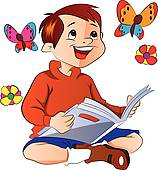 নিউক্লিয়াসের গঠন প্রক্রিয়া বর্ণনা কর।
[Speaker Notes: দলগত কাজের মাধ্যমে সৃজনশীল প্রশ্নোত্তর এর চর্চা করানো যেতে পারে। এর জন্য সর্বোচ্চ ১২ মিনিট সময় বরাদ্দ রাখা যায়।]
মূল্যায়ন
অঙ্গটির নাম কী?
এর কাজ কী?
এর অংশগুলো কি কি?
অঙ্গটির নাম কী?
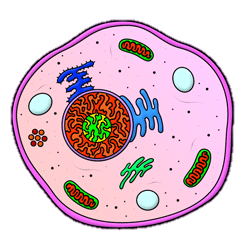 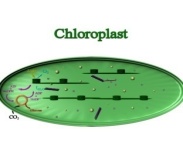 বৃত্তটির কাজ কী?
বৃত্তটির নাম কী?
অঙ্গটির নাম কী?
ইহার প্রকারভেদ কয়টি?
[Speaker Notes: ছোট ছোট জ্ঞানমূলক বা অনুধাবণমুলক প্রশ্নের মাধ্যমে শিক্ষার্থীদের একক মূল্যায়ন করা যেতে পারে।]
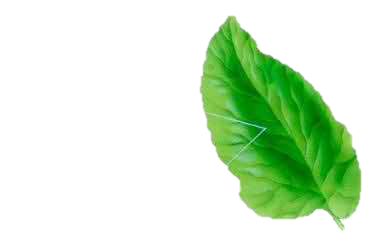 গাছের পাতা সবুজ হয় কেন?
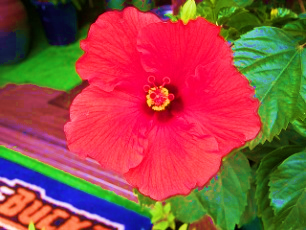 ফুলের পাপড়ি রঙ্গিন হয় কেন?
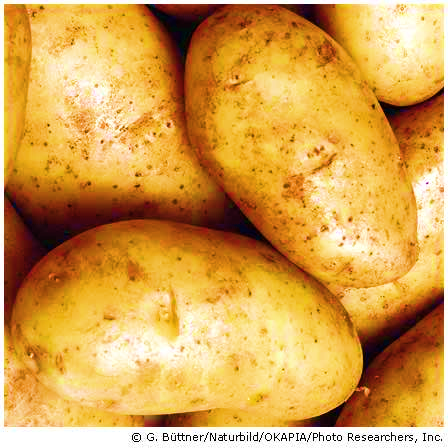 গোলআলু বর্ণহীন হয় কেন?
[Speaker Notes: ছোট ছোট জ্ঞানমূলক বা অনুধাবণমুলক প্রশ্নের মাধ্যমে শিক্ষার্থীদের একক মূল্যায়ন করা যেতে পারে।]
এই পাঠের নতুন শব্দ
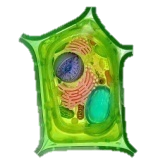 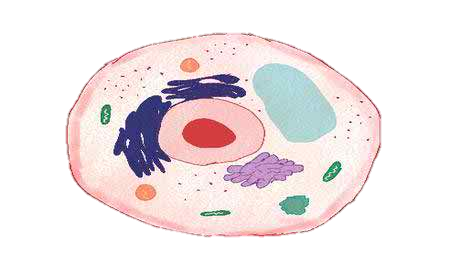 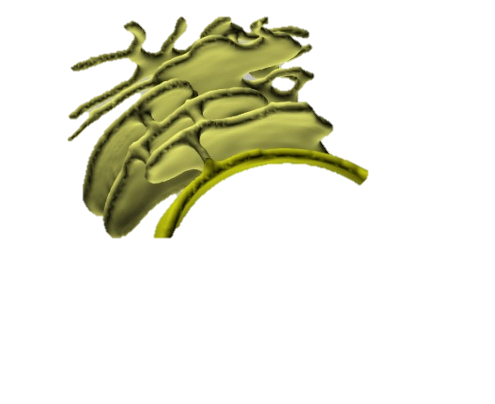 কোর্ষপর্দা
প্রোটোপ্লাজম
এন্ডোপ্লাজমিক জালিকা
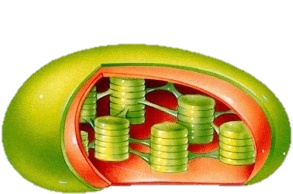 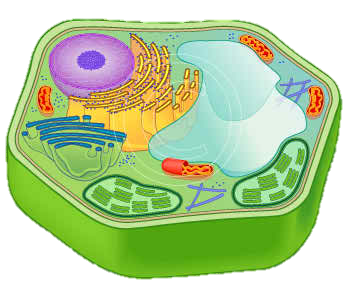 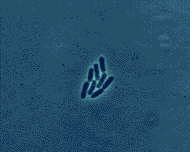 প্রোটোপ্লাজম
সাইটোপ্লাজম
ক্রোমোজোম
বাড়ির কাজ
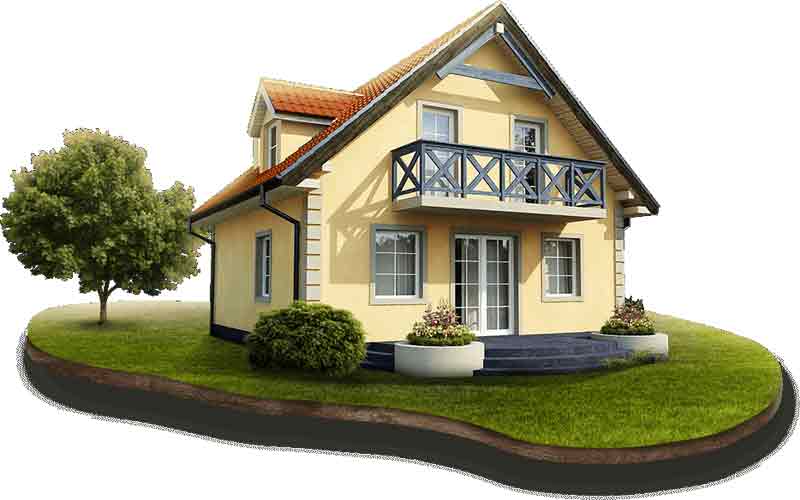 প্লাস্টিড, মাইটোকন্ড্রিয়া ও নিউক্লিয়াস এর চিহ্নিত চিত্র অংকন করে নিয়ে আসবে।
আজকের পাঠে সবাইকে ধন্যবাদ
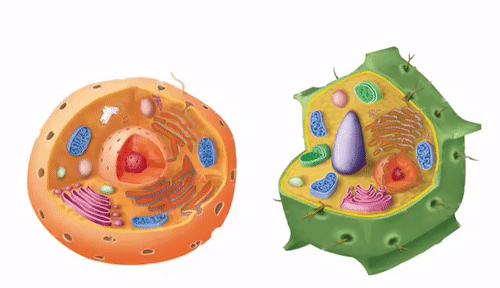